příklady
2/8
Makroekonomie NPMKB_MIModel důchod-výdajetřísektorová ekonomika
Ing. Kamila Turečková, Ph.D.
1
Určení rovnovážné produkce v třísektorovém modelu
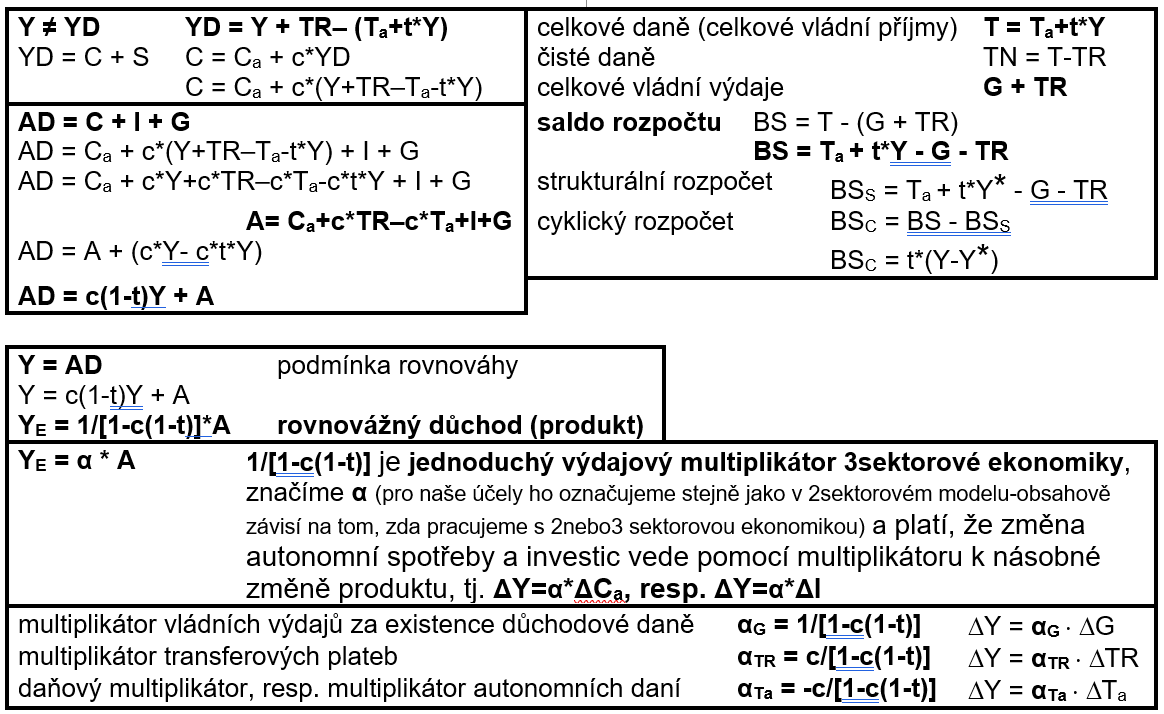 Třísektorová ekonomika je popsána těmito funkcemi: C=50+0,8YD, I=100, T=20+0,5Y, TR=10 a G=58, určete:a) funkci disponibilního důchodub) funkci agregátní poptávkyc) rovnovážný důchodd) velikost úspor pro rovnovážnou produkcie) saldo státního rozpočtu pro rovnovážnou produkcif) saldo strukturálního a cyklického státního rozpočtu, pokud by potenciální produkt byl na úrovni 400 korung) charakterizujte stav ekonomiky, pokud by skutečný produkt byl na úrovni potenciálního ve výši 400 korun
3
Třísektorová uzavřená ekonomika je popsána těmito dílčími proměnnými: c=0,5, I=300, G=200, Ta=50 a t=0,2, určete:a) funkci agregátní poptávkyb) rovnovážný důchodc) velikost celkových daní pro rovnovážnou produkcid) jak se změní rovnovážný důchod, pokud se zvýší daně o 20 korun a také dojde k poklesu vládních výdajů o 50 korune) jaká bude nová úroveň rovnovážného důchodu po těchto dvou změnách
4
Děkuji za pozornost.
5